Pedagogicko-psychologická poradna Středočeského kraje
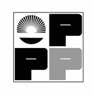 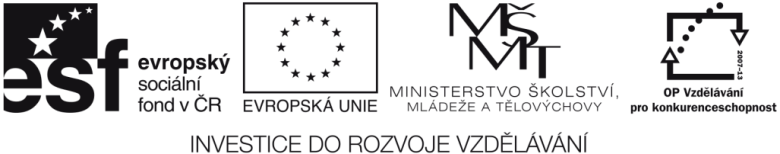 Něco málo z historie poradenství
První česká poválečná dětská psychologická poradna byla zřízena v r. 1958 v Brně.
  +	navázala na dobrou tradici široké spolupráce učitelů, lékařů a psychologů
   	(včetně spolupráce na výzkumu)
    	Poradna měla od svého vzniku široký záběr. Zabývala se dětmi, mládeží (i vysokoškoláky) a  dospělými osobami. 
	Ve spolupráci s katedrou psychologie Filozofické fakulty UJEP realizovala (v letech 1959–1961) poměrně rozsáhlou výzkumnou práci na úseku výchovy k povolání a jeho volby
V roce 1967 vyšla první instrukce MŠ ČSR (29. 3. 1967 pod č. j. 4685/67-I/2) 
   „O zřizování krajských odborných psychologických výchovných pracovišť“. 
    Instrukce vedla ke vzniku celé řady nových poraden, zejména v Čechách (včetně Prahy, kde působil jako první ředitel městské poradny Vladimír Hrabal).
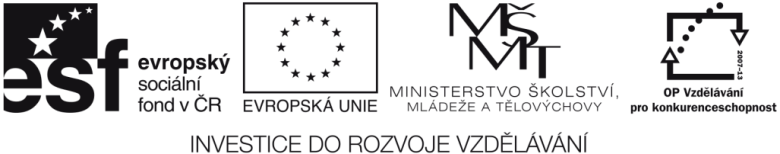 Nová terminologie v názvech poradenských pracovišť ve školství se poprvé objevila v
   oficiálních českých materiálech zpracovaných F. Zemanem v roce 1972. V příloze usnesení vlády ČSR č. 27/72 k návrhu na vybudování soustavy poradenské péče o děti, mládež a rodinu se poprvé hovoří o pedagogicko-psychologických poradnách, ne již o psychologických výchovných pracovištích, resp. o pracovištích psychologické výchovné péče.
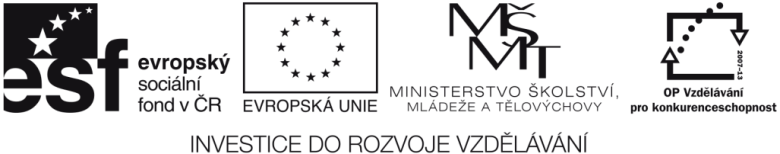 Budování sítě výchovného poradenství
3 stupně:
Základní článek:
výchovní poradci na základních, středních a speciálních školách
druhý článek:
   Okresní pedagogicko-psychologické poradny (OPPP): 
    zaměřovaly se na poskytování odborných služeb dětem od 3 let věku až do ukončení základní školy, jejich rodičům a pedagogům
    třetí článek:
    Krajské pedagogicko-psychologické poradny (KPPP):
    pečovaly o mládež středoškolskou, kromě toho měly i další úkoly, včetně metodického vedení poraden okresních
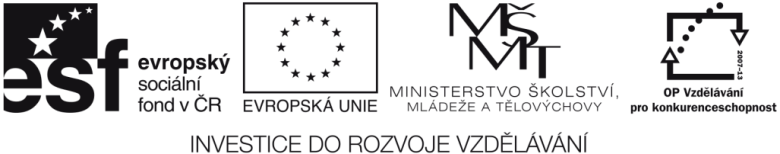 Okresní pedagogicko-psychologické poradny vznikaly na základě usnesení Rady Okresního národního výboru, organizačně byly začleněny pod jeho odbor školství. 

V průběhu let se měnily ze zálohových organizací v příspěvkové organizace. Od 1.7.2000 byly všechny OPPP v rámci Středočeského kraje (kromě okresu Beroun – zdejší PPP až v roce 2004) právními subjekty.
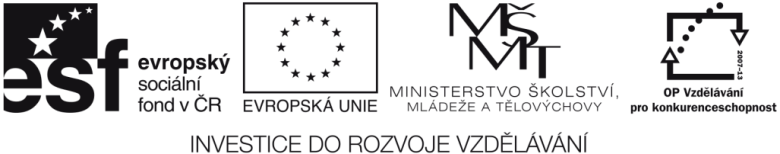 V roce 1994 byl Ministerstvem školství, mládeže a tělovýchovy ČR zřízen Institut pedagogicko-psychologického poradenství České republiky. 
	Řešil:
	- aktuální otázky pedagogicko-psychologického poradenství, zajišťoval koordinaci poradenského systému, 
	- další vzdělávání poradenských pracovníků 
	-přenos odborných a metodických informací z oblasti pedagogicko-psychologického poradenství.
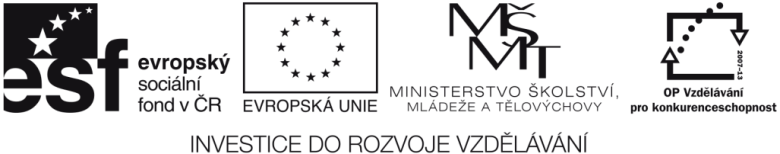 1. července 2011 došlo ke sloučení tří přímo řízených organizací MŠMT: 
	Národního ústavu odborného vzdělávání (NÚOV), Výzkumného ústavu pedagogického v Praze (VÚP) a Institutu pedagogicko-psychologického poradenství ČR (IPPP ČR)
	Nástupnickou organizací je Národní ústav pro vzdělávání (NUV)
	Věnuje se proto vzdělávání všeobecnému i odbornému, a také uměleckému a jazykovému, zabývá se otázkami pedagogicko-psychologického, výchovného a kariérového poradenství a dalším vzděláváním pedagogických pracovníků
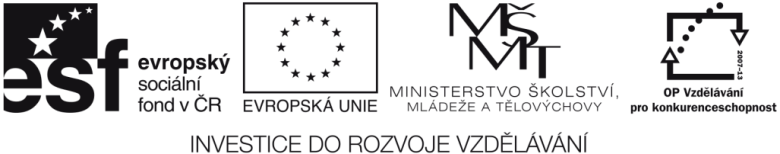 systém pedagogicko-psychologického poradenství  
 	od r. 1990  rozšířila také:
      speciálně pedagogická centra se zaměřením na péči o děti a mladistvé se smyslovým, tělesným a mentálním postižením a o děti a mládež s vadami řeči 		
      střediska výchovné péče zajišťující prevenci a terapii sociálně patologických jevů u dětí a mládeže a poradenství v této oblasti, a to nejen ambulantní, ale i internátní formou.
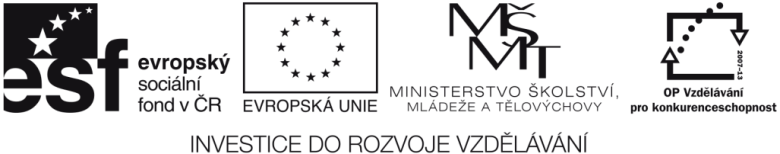 Současnost
Systém pedagogicko-psychologického poradenství tvoří v ČR školská poradenská zařízení (tj. pedagogicko-psychologické poradny a speciálně pedagogická centra) a školní poradenská pracoviště. Tato zařízení jsou zřizována dle §116 zákona č. 561/2004 Sb., o předškolním, základním, středním, vyšším odborném a jiném vzdělávání (školský zákon), ve znění pozdějších předpisů.
Poradenské služby poskytují také střediska výchovné péče (SVP). Ta zatím status školského poradenského zařízení nemají - jsou součástí zařízení pro výkon ústavní nebo ochranné výchovy, která jsou vymezena zákonem č. 109/2002 Sb. o výkonu o ústavní výchovy nebo ochranné výchovy ve školských zařízeních a o preventivně výchovné péči ve školských zařízeních a o změně dalších zákonů. Jejich zařazení do systému pedagogicko-psychologického poradenského systému však lze v následujících letech očekávat﻿.
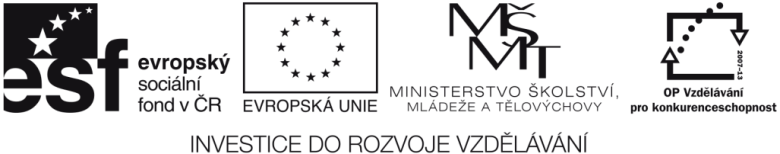 PPP SK
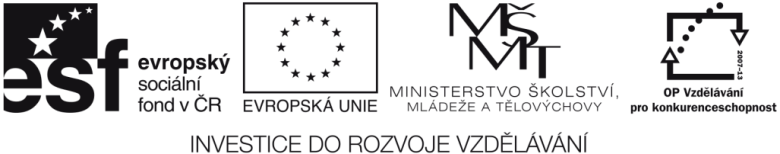 PPP SK
PPP SK je nástupnickou organizací dvanácti sloučených pedagogicko-psychologických poraden Středočeského kraje, které jsou dnes jejími odloučenými pracovišti. 
Ke sloučení těchto příspěvkových organizací došlo ke dni 1.1.2005 na základě rozhodnutí Zastupitelstva Středočeského kraje (usnesení č. 46-21/2004/ZK ze dne 10. září 2004).
 PPP SK tedy sdružuje 12 pracovišť, bývalých okresních pedagogicko-psychologických poraden:  pracoviště Benešov a Vlašim (jedna organizační jednotka), Hořovice, Kladno, Kolín a Český Brod (jedna organizační jednotka), Králův Dvůr, Kutná Hora, Mělník, Mladá Boleslav, Nymburk, Praha-venkov, Příbram, Rakovník.
Z podnětu zřizovatele bylo k 1.1.2012 zrušeno pracoviště Praha-západ
	klientelu převzala pracoviště sousedících regionů: Kladno, Králův Dvůr, Benešov, Praha-východ, Mělník a Příbram. 
	Vzhledem k dopravní obslužnosti nejvíce klientů převzalo pracoviště Praha-východ, které bylo posíleno zřízením pracoviště ve Strančicích (Dětské centrum Strančice).
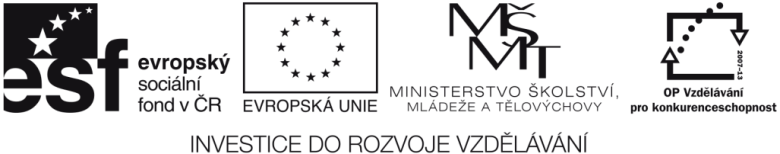 Organizační schéma
OrgSchema.doc
Hlavní činnost
PPP SK pomáhá řešit výchovné a výukové problémy dětí předškolního, školního a adolescentního věku (děti a mládež zpravidla ve věku od 3 do 19 let). 
V rámci své územní působnosti zajišťuje odborné psychologické a speciálně-pedagogické služby dětem, žákům, studentům, jejich zákonným zástupcům, školám, předškolním a školským zařízením, a to v otázkách osobnostního, sociálního, vzdělávacího a profesního vývoje dětí a mládeže.
PPP SK poskytuje diagnostickou, intervenční, reedukační, terapeutickou a psychokorektivní péči a poradenství zvláště dětem a mládeži s vývojovými a výchovnými problémy či výukovými obtížemi, zajišťuje psychologické poradenství při volbě vzdělávací a profesní dráhy, v náročných životních situacích a obdobích. 
Zpracovává odborné podklady pro správní rozhodnutí a vzdělávací opatření v případech stanovených školskými předpisy; 
poskytuje informační a metodickou pomoc školám, pedagogickým pracovníkům (zejména výchovným poradcům); 
podílí se na aktivitách souvisejících s prevencí sociálně patologických jevů
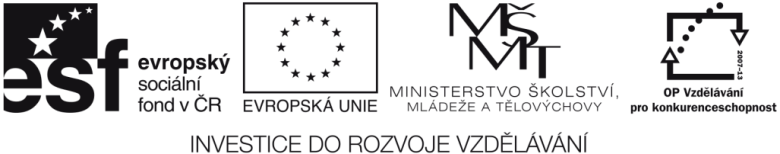 Další aktivity realizované PPP
Individuální terapeutické vedení, intervenční činnosti:
	Vedení předškolních dětí
	Reedukační péče, zejména o žáky se SPU
	Terapeutické vedení dětí mladšího i staršího školního věku a 
	středoškoláků : individuální i rodinná intervence určená dětem s poruchami pozornosti, hyperaktivitou a SPCH, dětem úzkostným, dětem s osobnostními či vztahovými problémy, s neurotickým vývojem; zahrnuje i krizovou intervenci, podporu v těžké životní situaci, výjimečně též základní poradenství při poruchách příjmu potravy.
	Poradenská péče věnovaná zákonným zástupcům klientů (zpravidla rodičům): konzultace, metodická pomoc, příp. intervenční péče poskytnutá rodičům klientů realizovaná v souvislosti s vyšetřením dítěte, žáka či nezletilého studenta, případně „následnou“ či uvažovanou péčí.
Programy skupinové terapeutické či intervenční péče
Péče o klienty s poruchami autistického spektra (PAS)
Péče o mimořádně nadané děti a žáky
Metodické vedení a návštěvy škol
Semináře pro pedagogické pracovníky
Informační, propagační a osvětová činnost
Stáže, praxe studentů a výchovných poradců
klienti
Ke dni 31.8.2012 evidovala poradna  přes 208 700 dětí a mladistvých, kterým byla od vzniku okresních poraden poskytnuta některá z forem poradenské péče.
Typy činností
z hlediska charakteru vyšetření jednoznačně převažuje individuální případová práce (95 %),
Z hlediska důvodu příchodu do poradny celkově dominuje diagnostika a poradenství při výukových obtížích (8 124 klientů, tj. 58 %)  - zde významný nárůst díky státní maturitní zkoušce(přes 400 posudků)a připravenosti na zahájení školní docházky (3 011 klientů, tj. 22 %), následuje řešení výchovných problémů a volba vzdělávací cesty.
Metodické zázemí
metodickým zázemím pro odbornou činnost PPP SK jsou odborné sekce  
výstupy z  jednání odborných sekcí jsou zároveň podkladem pro hlavní koncepční záměry poradny.
Činnost jednotlivých sekcí se odvíjí od naléhavosti řešení aktuálních úkolů.
Odborné sekce PPP SK
Sekce diagnostiky  
Sekce psychologické intervence – psychoterapie
Sekce pro integraci dětí a žáků se speciálními vzdělávacími
Sekce pro mimořádně nadané žáky 
Sekce pro poruchy autistického spektra  
Sekce speciálně pedagogické intervence – reedukace
Sekce kariérového poradenství  
Sekce prevence sociálně patologických jevů
Sekce pro tvorbu projektů a grantů
Pracovníci
Odborná činnost poradny je zajišťována dvěma profesemi: Kvalifikaci speciálního pedagoga
profesí speciálního pedagoga 
profesí psychologa
Pracovníci obou profesí jsou kvalifikováni ve smyslu zákona č.563/2004 sb. o pedagogických pracovnících, v platném znění
Aktuálně v PPP SK pracuje
Přepočteno 84,188 odborných pracovníků
	Z toho: 	Psycholog 49,238   	spec.ped. 34,95
Provozní zabezpečení je zajištěno ost. Prac. 20,714, PPP SK nemá soc.prac.
OP BenešovČernoleská 1997, Benešovporadna@pppbenesov.cz, tel.: 317 722 904
PhDr. Jiříková Magdalena.,ZŠ Sunny Canadian Jesenice
Mgr. Šintalová Pavla,gymnázium Benešov
Mgr. Ladová Markéta,ZŠ,MŠ ZUŠ Jesenice
___________________________________________
Tatiana Suchoparová, PhDr.
  8.10.2013
15.10.2013
22.10.2013
OP Hořovice Palackého nám.640,Hořovice ppphorovice@seznam.cz, 311 513 000
Hubáčková Barbora, Mgr.,ZŠ Cerhovice
________________________________________________
Daniela Hrkalová, Mgr.
	17.10.2013
OP Kladno Cyrila Boudy 2953, Kladno ppp.kladno@mybox.cz, tel.:317 722 904
OP KolínJaselská 826,Kolínppp.kolin@pppkolin.cz, tel.:321 722 116
Břinková Ivana, Mgr.,SŠ obchodní Kolín
Sedláčková Zuzana, Mgr.,ZŠ a MŠ Poříčany
Vlčková Hana, Mgr.,ZŠ a MŠ Tatce
_______________________________________
Ilona Jarošová, Mgr.
OP Kutná HoraJakubská3/83, Kutná Hora pppkh@mybox.cz, 327 311 362
OP Králův Dvůr Plzeňská 90, Králův Dvůr  pppkraluvdvur@cbox.cz, tel.: 317722904
Pecková Miroslava, Ing.,Masarykova ZŠ/MŠ Suchomasty
Štíbrová Zuzana, Mgr.,ZŠ a PŠ Beroun
____________________________________________
Libuše Hentschová, PaedDr.
OP Mělník Bezručova 109,Mělník ppp.melnik@worldonline.cz, tel.:315 623 045
Čvančarová Martina, Mgr.,ZŠ J.A.Komenského Kly
Knězů Jana, Mgr.,ZŠ praktická Kralupy n.Vltavou
Konečná Lenka, Mgr.,ZŠ Úžice
Palanská Jana, Mgr.,ZŠ J.A.Komenského Kly
Rosyvková Pavla, Mgr.,ZŠ Neratovice
Slánská Hana, Mgr.,ZŠ a MŠ Čečelice
Trhoňová Iveta, Mgr.,SOŠ a SOU Neratovice
Vítková Lenka, Ing.,ZŠ Ing. M Plesingera Neratovice
_____________PaedDr.Zuzana Černá
____________________________________
21. – 31.10.2013
OP Mladá Boleslav Václavkova 1040,Mladá Boleslav pppmb@seznam.cz, tel.: 326 731 066
Bušová Martina, Mgr.,ZŠ Bělá pod Bezdězem
Dajčová Lenka, Mgr.,ZŠ TGM Dolní Bousov
Fenclová Zuzana, Mgr.,Masarykova ZŠ a MŠ Brodce
Hajzlerová Eva, Mgr.,1. ZŠ Mnichovo Hradiště
Chlup Zdeněk, Mgr.,ZŠ Kněžmost
Razáková Soňa, Mgr.,ZŠ Mnichovo Hradiště
Salaba Jan, Ing.,SOU Hubálov
___________________________________________________
Mgr.Gabriela Luková Sittová
1.10.2013, 3.10.2013, 7.10.2013, 8.10.2013, 10.10.2013,
15.10.2013, 16.10.2013
OP Nymburk Masarykova 895, Nymburk poradna@pppnymburk, tel.: 325512667
Jirsová Ilona, Mgr.,ZŠ, MŠ Nymburk
Mačková Evženie, Mgr.,SZŠ a VOŠ Nymburk
Musilová Radmila, Mgr.,ZŠ Kostomlaty nad Labem
Šohajová Lenka, Mgr.,SOŠ a SOU Městec Králové
____________________________________________
PhDr.Alena Vaňátková
3.10.2013, 10.10.2013, 11.10.2013,16.10.2013
OP Praha-východ Mochovská 570, Praha 9 poradna@pppsk.cz , tel.: 281867331
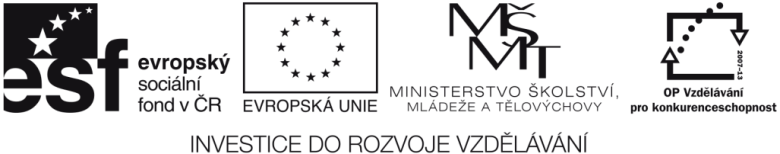 OP Příbram Pod Šachrami 294, Příbram ppppb@volny.cz, tel.: 318 624 085
Cihelková Štěpánka, Mgr.,2. ZŠ Dobříš
Kofroňová Lenk, Mgr.,ZŠ Mníšek pod Brdy
Krejzová Vladimíra, Mgr.,ZŠ a MŠ Pičín
___________________________________________
Štěpán Duník, Mgr.
1.10.2013
 8. 10.2013
 15. 10.2013
OP Rakovník Františka Diepolta 1576,Rakovník ppp.rakovnik@quick.cz, tel.:313518271
Děkuji za pozornost
PhDr. Jaroslava Štětinová
	ředitelka
	Pedagogicko-psychologická poradna Středočeského kraje
	Jaselská 826, 280 02 Kolín
	tel.: 321 717 168
     e-mail: stetinova@pppkolin.cz
	www.pppstredoceska.cz